PD 12 
Financial Close Schedule
Unit Controller Call Series © Sodexo July 2022. All rights Reserved
[Speaker Notes: Ann Marie Marbaker]
FY22 PD12 – Monthly Financial Close Update
August Financial Close Schedule Changes 
Close schedule has been adjusted to recognize the Labor Day Holiday
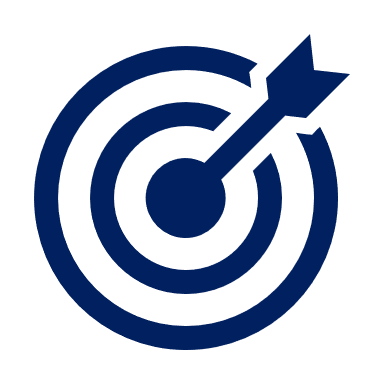 [Speaker Notes: Pd 12 close which also marks the last close for FY 22 has been adjusted to recognized the US and Canada Labor Day holiday.  We will be celebrating the holiday on Monday September 5th.  

We are taking a “pause” on September 5th which would have been BD+3.   

We will resume on Tuesday September 6th, with our typical BD+3 activities.  Adjustments will be processed through 8 pm Eastern Time.

Wednesday September 7th is BD +4 and the cut off for PD 12 adjustments is 2 pm Eastern Time 

Thursday September 8th is BD+5 and all reports will be final and client statements and settlements will be available. 

Since it is year end, there are high level entries and processes that need to be completed before we can finalize PD 12 and FY 22 

Once these year end processes are complete, the following Period 1 FY 2023 activities will resume:

	
Period 1 E=vision/CCor reporting:  Estimated availability - September 14th 

September weekly invoices will be delayed, their estimated availability is September 13th 

One question that we typically get, is what happens with Transmission deadlines for the first week of Period 1/23 if I do not transmit on September 5th?  
If you are unable to  transmit by the Monday 11:45pm Eastern Time deadline, your transmission will post in the following week of Period 1.  This will not affect your Period 12 data.]
FY22 PD12 - Mise à jour de la clôture financière mensuelle
Modifications du calendrier de clôture financière d'août
L'horaire de fermeture a été ajusté pour reconnaître la fête du Travail
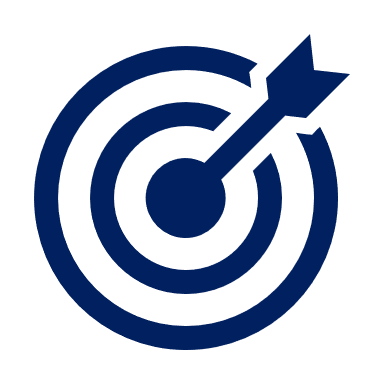 [Speaker Notes: La clôture du Pd 12, qui marque également la dernière clôture de l'exercice 22, a été ajustée pour tenir compte des jours fériés de la fête du Travail aux États-Unis et au Canada. Nous fêterons les vacances le lundi 5 septembre.
Nous prenons une "pause" le 5 septembre qui aurait été BD+3.
Nous reprendrons le mardi 6 septembre, avec nos animations typiques BD+3. Les ajustements seront traités jusqu'à 20 h, heure de l'Est.
Le mercredi 7 septembre est BD +4 et la limite pour les ajustements PD 12 est 14 h, heure de l’Est
Le jeudi 8 septembre est BD + 5 et tous les rapports seront finaux et les relevés et règlements des clients seront disponibles.
Comme c'est la fin de l'année, il y a des entrées et des processus de haut niveau qui doivent être terminés avant que nous puissions finaliser PD 12 et FY 22

Une fois ces processus de fin d'année terminés, les activités suivantes de la période 1 de l'exercice 2023 reprendront :
Période 1 Rapport E=vision/CCor : Disponibilité estimée - 14 septembre
Les factures hebdomadaires de septembre seront retardées, leur disponibilité estimée est le 13 septembre
Une question que nous recevons généralement est la suivante : que se passe-t-il avec les délais de transmission pour la première semaine de la période 1/23 si je ne transmets pas le 5 septembre ?
Si vous n'êtes pas en mesure de transmettre avant la date limite du lundi 23 h 45, heure de l'Est, votre transmission sera publiée la semaine suivante de la période 1. Cela n'affectera pas vos données de la période 12.]